Unit II-Chapter 3
Classes
Class
A class is a template for manufacturing objects. You declare a class by specifying the class keyword followed by a non-reserved identifier that names it. 
class identifier
{
   // class body
}
Multi-class applications and main()
class A
{}
class B
{}
class C
{
public static void main(String[]args)
{
System.out.println("Application C entry point");
}}
Scope Rules
We can declare variables within any block.
Block is begun with an opening curly brace and ended by a closing curly brace.
1 block equal to 1 new scope in Java thus each time you start a new block, you are creating a new scope.
A scope determines what objects are visible to other parts of your program. It also determines the lifetime of those objects.
Example 1: Variable Scope in Java Programming
class Scope {
public static void main(String args[])
  {
int n1; 		// Visible in main
n1 = 10;
if(n1 == 10)
   {		   	// start new scope
int n2 = 20; 	// visible only to this block
System.out.println("n1 and n2 : "+ n1 +""+ n2);  
   }
System.out.println("n1 is " + n1);
  }}
Output :
 
n1and n2 : 10 20
n1 is 10
Access Modifier
Object in Java
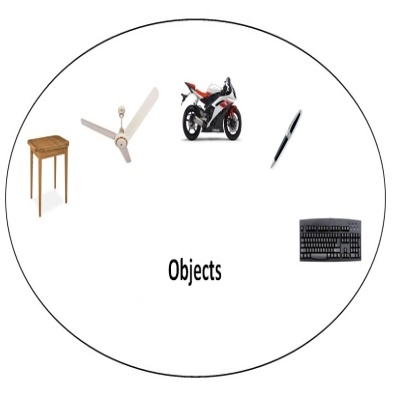 If you compare the software object with a real-world object, they have very similar characteristics.
An object has three characteristics:
state: represents data (value) of an object.
behavior: represents the behavior (functionality) of an object such as deposit, withdraw etc.
identity: Object identity is typically implemented via a unique ID. The value of the ID is not visible to the external user. But, it is used internally by the JVM to identify each object uniquely.
Creating an Object
Declaration − A variable declaration with a variable name with an object type.
Instantiation − The 'new' keyword is used to create the object.
Initialization − The 'new' keyword is followed by a call to a constructor. This call initializes the new object.
Example 
public class Puppy 
{ 
public  Puppy(String name)  // This constructor has one 					parameter, name. 
{ 
System.out.println("Passed Name is :"+ name ); 
} 
public static void main(String[] args) 
{ 
Puppy myPuppy=new Puppy("tommy") // Following 	statement would create an object 
}}
Class Methods
Syntax 
public static int methodName(int a, int b) 
{ 
// body 
} 
Here, 
public static − modifier 
int − return type 
methodName − name of the method 
a, b − formal parameters 
int a, int b − list of parameters
public static int minFunction(int n1, int n2) 
{ 
int min; 
if (n1 > n2) 
min = n2; 
else 
min = n1; 
return min; 
}
Method Calling
public class ExampleMinNumber 
{ 
public static void main(String[] args) { 
int a = 11; 
int b = 6; 
int c = minFunction(a, b); 
System.out.println("Minimum Value = " + c); 
} 
public static int minFunction(int n1, int n2) { 
int min; 
if (n1 > n2) 
min = n2; 
else 
min = n1; 
return min; 
} } 

Output 
Minimum value = 6
The void Keyword
The void keyword allows us to create methods which do not return a value. It is a Java statement which ends with a semicolon as shown in the following example.
public class ExampleVoid 
{ 
public static void main(String[] args) 
{ 
methodRankPoints(255.7); 
} 
public static void methodRankPoints(double points) 
{ 
if (points >= 202.5) 
{ 
System.out.println("Rank:A1"); 
} else if (points >= 122.4) 
{ 
System.out.println("Rank:A2"); 
} 
else 
{ 
System.out.println("Rank:A3"); 
} }} 

Output 
Rank:A1
Passing Parameters by Value
Pass by Value: The method parameter values are copied to another variable and then the copied object is passed, that’s why it’s called pass by value.
Pass by Reference: A reference to the actual parameter is passed to the method, that’s why it’s called pass by reference.(Java does not support this)
Example: Swapping of values (passing by value)
Using Command-Line Arguments
Command Line Argument is information passed to the program when you run the program. The passed information is stored as a string array in the main method. Later, you can use the command line arguments in your program.
class Demo{
     public static void main(String b[]){
     System.out.println("Argument one = "+b[0]);
     System.out.println("Argument two = "+b[1]);
    }
}
Step 2) Save & Compile the codeStep 3) Run the code as java Demo apple orange.

Step 4) You must get an output as below.
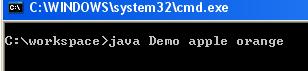 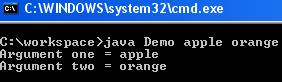 Method Overloading in Java
If a class has multiple methods having same name but different in parameters, it is known as Method Overloading. 
If we have to perform only one operation, having same name of the methods increases the readability of the program.
Method overloading increases the readability of the program. 
Different ways to overload the method. There are two ways to overload the method in java 
1. By changing number of arguments 
2. By changing the data type
1. Number of parameters.For example: This is a valid case of overloading
add(int, int) 
add(int, int, int)

2. Data type of parameters.For example:
add(int, int) 
add(int, float)
public class Sum { 
          public int sum(int x, int y) 
    { 
        return (x + y); 
    } 
         public int sum(int x, int y, int z) 
    { 
        return (x + y + z); 
    } 
    public double sum(double x, double y) 
    { 
        return (x + y); 
    } 
      public static void main(String args[]) 
    { 
        Sum s = new Sum(); 
        System.out.println(s.sum(10, 20)); 
        System.out.println(s.sum(10, 20, 30)); 
        System.out.println(s.sum(10.5, 20.5)); 
    } }
Method Overriding
If a class inherits a method from its superclass, then there is a chance to override the method provided that it is not marked final.
Class  Animal 
{ 
public void move() 
{ 
System. out. println("Animals can move"); 
} 
class Dog extends Animal 
{ 
public void move() 
{ 
System. out. println("Dogs can walk and run"); 
} 
public class TestDog 
{ 
public static void main(String args[]) 
{ 
Animal a =new Animal(); 	// Animal reference and object 
Animal b =new Dog(); 	// Animal reference but Dog object 
a. move(); 		// runs the method in Animal class 
b. move(); 		//Runs the method in Dog class 
}}
Variable Arguments
The varrags allows the method to accept zero or multiple arguments. Before varargs either we use overloaded method or take an array as the method parameter but it was not considered good because it leads to the maintenance problem. 
We don't have to provide overloaded methods so less code.
class VarargsExample2 
{ 
static void display(String... values) 
{ 
System.out.println("display method invoked "); 
for(String s:values){ 
System.out.println(s); 
} } 
public static void main(String args[]) 
{ 
display();//zero argument 
display("hello"); //one argument 
display("my","name","is","varargs"); //four arguments 
} }
Output: 
display method invoked 
hello 
display method invoked 
my 
name 
is 
varargs
Copying values without constructor
class Student7 
{ 
int id; 
String name; 
Student7(int i,String n) 
{ 
id = i; 
name = n; 
} 
Student7(){} 
void display(){System.out.println(id+" "+name); 
} 
public static void main(String args[]){ 
Student7 s1 = new Student7(111,"Karan"); 
Student7 s2 = new Student7(); 
s2.id=s1.id; 
s2.name=s1.name; 
s1.display(); 
s2.display(); 
} }
This instance in Java
Keyword THIS is a reference variable in Java that refers to the current object.
The various usages of 'THIS' keyword in Java are as follows:
It can be used to refer instance variable of current class
It can be used to invoke or initiate current class constructor
It can be passed as an argument in the method call
It can be passed as argument in the constructor call
It can be used to return the current class instance
Understanding the problem without this keyword
class Student  { 
int rollno; 
String name; 
float fee; 
Student(int rollno,String name,float fee)  { 
rollno=rollno; 
name=name; 
fee=fee; 
} 
void display(){System.out.println(rollno+" "+name+" "+fee); 
} } 
class TestThis1 
{ 
public static void main(String args[]){ 
Student s1=new Student(111,"ankit",5000f); 
Student s2=new Student(112,"sumit",6000f); 
s1.display(); 
s2.display(); 
}}
Output: 
0 null 0.0 
0 null 0.0
Solution of the above problem by this keyword
class Student { 
int rollno; 
String name; 
float fee; 
Student(int rollno,String name,float fee) { 
this.rollno=rollno; 
this.name=name; 
this.fee=fee; 
} 
void display() 
{ 
System.out.println(rollno+" "+name+" "+fee); 
} } 
class TestThis2 { 
public static void main(String args[])  { 
Student s1=new Student(111,"ankit",5000f); 
Student s2=new Student(112,"sumit",6000f); 
s1.display(); 
s2.display(); 
}}
Output: 
111 ankit 5000 
112 sumit 6000